Summary of  the “Special Topics/Innovation” Panel
Moderator: Lihang Zhou
Panel Members: Jun Li, Andy Heidinger, Cheng-Zhi Zou, Mike Pavolonis, Kathryn Shontz, Renata Lana, Mike Farrar/Adam DeMarco, Elsayed Talaat
Feb 28 2020
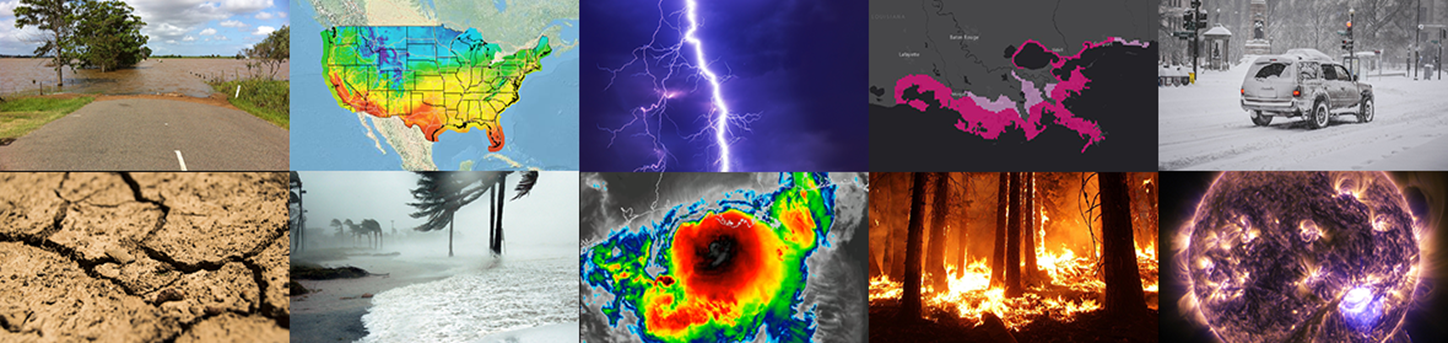 Key Takeaways
Understanding our users is the missing link to successful innovation. 
We must bring as sophisticated an approach to understanding our users as we do to the science and engineering of our products.

New information + new technique => new improvements 
 e.g., Bringing NUCAPS and collocated high spatial resolution ABI data together using AI, can make improved lower layer soundings; with addition of surface T/q observations, the boundary layer (BL) soundings, especially the BL structures can be further improved.

Reprocessed SNPP data => CDR => long-term monitoring of environmental changes
[Speaker Notes: Part 1:  Focus on Users perspective (maximum 10 mins from each panelist)
Discuss what they do and identify what is important to them. Describe the steps they take to make decisions and complete the tasks associated with the application area. 
Highlight issues that make tasks time-consuming, unpredictable, or inefficient
Identify how satellite data are currently being used and ideas to improve the use of satellite data for their application area.
Part 2:  Focus on Developers perspective (maximum 10 mins from each panelist)
Describe the unmet need served by their product(s), discuss the current development status of their product, describe future improvements to their products and applications to further serve unaddressed user needs..
 
Instructions for Users:
Users should provide attendees with an understanding of their decision-making process and the criteria they use to evaluate success as they progress toward completion of a task.  Avoid describing solutions (e.g. satellite imagery and data) and instead provide perspective on your desired outcomes for each step in completing a task (such as issuing a severe thunderstorm warning), noting issues that make the process time-consuming, unpredictable, or inefficient Discuss satellite data used in their application including current shortfalls, and what they think is important to improve their capabilities. Additionally users should discuss now the satellite community can help and collaborate on future interests. Each user should limit their presentation to 5 slides and 10 minutes.
 
Instructions for Developers:
Developers should address the strengths of their products in meeting both met and unmet user needs, the logic behind not addressing other user needs, and how they envision developing future solutions that maximize the value of satellite data by developing solutions that address a broader range of the user’s unmet needs..  Each developer should limit their presentation to 5 slides and 10 minutes.]
Key Challenges for Users
Users don't necessarily know what to ask for and/or don't know how to tell you what they need.

Understanding the physics behind the limitation of product, the potential solutions and why.

Large volume of data 
Thin data sets 
Blended/Data fusion
Higher order products and applications
[Speaker Notes: Part 1:  Focus on Users perspective (maximum 10 mins from each panelist)
Discuss what they do and identify what is important to them. Describe the steps they take to make decisions and complete the tasks associated with the application area. 
Highlight issues that make tasks time-consuming, unpredictable, or inefficient
Identify how satellite data are currently being used and ideas to improve the use of satellite data for their application area.
Part 2:  Focus on Developers perspective (maximum 10 mins from each panelist)
Describe the unmet need served by their product(s), discuss the current development status of their product, describe future improvements to their products and applications to further serve unaddressed user needs..
 
Instructions for Users:
Users should provide attendees with an understanding of their decision-making process and the criteria they use to evaluate success as they progress toward completion of a task.  Avoid describing solutions (e.g. satellite imagery and data) and instead provide perspective on your desired outcomes for each step in completing a task (such as issuing a severe thunderstorm warning), noting issues that make the process time-consuming, unpredictable, or inefficient Discuss satellite data used in their application including current shortfalls, and what they think is important to improve their capabilities. Additionally users should discuss now the satellite community can help and collaborate on future interests. Each user should limit their presentation to 5 slides and 10 minutes.
 
Instructions for Developers:
Developers should address the strengths of their products in meeting both met and unmet user needs, the logic behind not addressing other user needs, and how they envision developing future solutions that maximize the value of satellite data by developing solutions that address a broader range of the user’s unmet needs..  Each developer should limit their presentation to 5 slides and 10 minutes.]
Key Challenges for Developers
Developers don't have the benefit of robust user engagement practices to help them inform their development. 
NOAA must field and fund user engagement that is as sophisticated as the science and engineering we conduct.

Feedback from users on the issues of the product is very important

Lack of funding for continuing development is challenge for developers.
[Speaker Notes: Part 1:  Focus on Users perspective (maximum 10 mins from each panelist)
Discuss what they do and identify what is important to them. Describe the steps they take to make decisions and complete the tasks associated with the application area. 
Highlight issues that make tasks time-consuming, unpredictable, or inefficient
Identify how satellite data are currently being used and ideas to improve the use of satellite data for their application area.
Part 2:  Focus on Developers perspective (maximum 10 mins from each panelist)
Describe the unmet need served by their product(s), discuss the current development status of their product, describe future improvements to their products and applications to further serve unaddressed user needs..
 
Instructions for Users:
Users should provide attendees with an understanding of their decision-making process and the criteria they use to evaluate success as they progress toward completion of a task.  Avoid describing solutions (e.g. satellite imagery and data) and instead provide perspective on your desired outcomes for each step in completing a task (such as issuing a severe thunderstorm warning), noting issues that make the process time-consuming, unpredictable, or inefficient Discuss satellite data used in their application including current shortfalls, and what they think is important to improve their capabilities. Additionally users should discuss now the satellite community can help and collaborate on future interests. Each user should limit their presentation to 5 slides and 10 minutes.
 
Instructions for Developers:
Developers should address the strengths of their products in meeting both met and unmet user needs, the logic behind not addressing other user needs, and how they envision developing future solutions that maximize the value of satellite data by developing solutions that address a broader range of the user’s unmet needs..  Each developer should limit their presentation to 5 slides and 10 minutes.]
Ideas to Improve User Experience
Data data data!  
We operate on anecdote most of the time; we need to find ways to get serious about collecting data about and from our users.

Users training 
on the algorithms (physics, math), data processing, product generation and distribution. Research on issues users identified, provide timely solution to the issues, and establish users’ confidence on the product.    

Make the dataset available with popular data format
Users will have good experience if satellite data solve their problems/mysteries and improve operation status in user’s fields
[Speaker Notes: Part 1:  Focus on Users perspective (maximum 10 mins from each panelist)
Discuss what they do and identify what is important to them. Describe the steps they take to make decisions and complete the tasks associated with the application area. 
Highlight issues that make tasks time-consuming, unpredictable, or inefficient
Identify how satellite data are currently being used and ideas to improve the use of satellite data for their application area.
Part 2:  Focus on Developers perspective (maximum 10 mins from each panelist)
Describe the unmet need served by their product(s), discuss the current development status of their product, describe future improvements to their products and applications to further serve unaddressed user needs..
 
Instructions for Users:
Users should provide attendees with an understanding of their decision-making process and the criteria they use to evaluate success as they progress toward completion of a task.  Avoid describing solutions (e.g. satellite imagery and data) and instead provide perspective on your desired outcomes for each step in completing a task (such as issuing a severe thunderstorm warning), noting issues that make the process time-consuming, unpredictable, or inefficient Discuss satellite data used in their application including current shortfalls, and what they think is important to improve their capabilities. Additionally users should discuss now the satellite community can help and collaborate on future interests. Each user should limit their presentation to 5 slides and 10 minutes.
 
Instructions for Developers:
Developers should address the strengths of their products in meeting both met and unmet user needs, the logic behind not addressing other user needs, and how they envision developing future solutions that maximize the value of satellite data by developing solutions that address a broader range of the user’s unmet needs..  Each developer should limit their presentation to 5 slides and 10 minutes.]